NATURAL POLYMERS Polysaccharide II  CELLULOSE 1
Cellulose is the most widespread BIOPOLYMER on Earth, up to 1,5×109 tons per annum is arising
Dr. Ladislav Pospíšil
January 7/2018
NATURAL POLYMERS MU SCI 7 2018
1
Time schedule
January 2018/6
NATURAL POLYMERS MU SCI 6 2018
2
LITERATURE 1
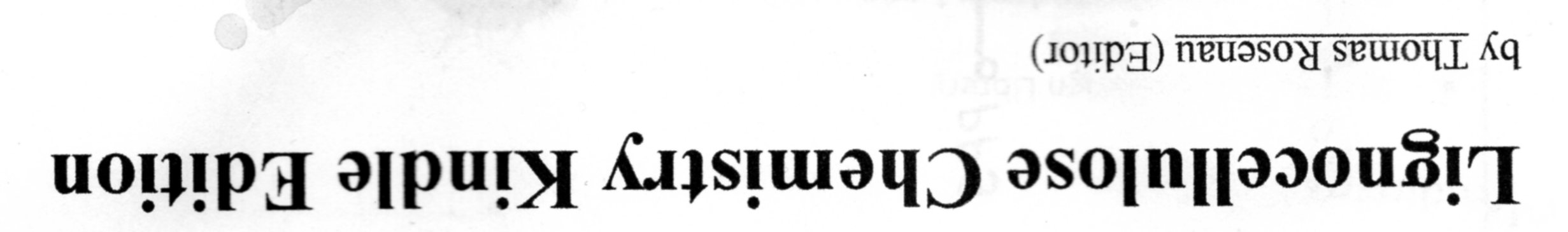 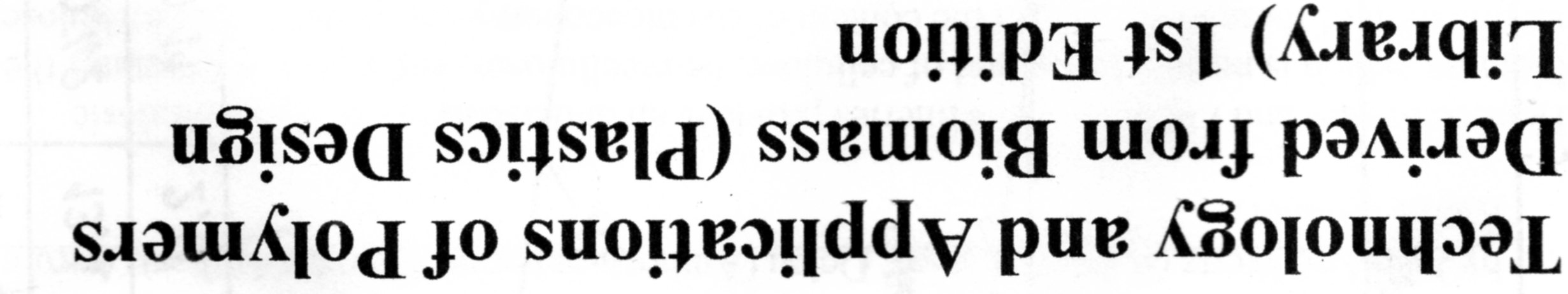 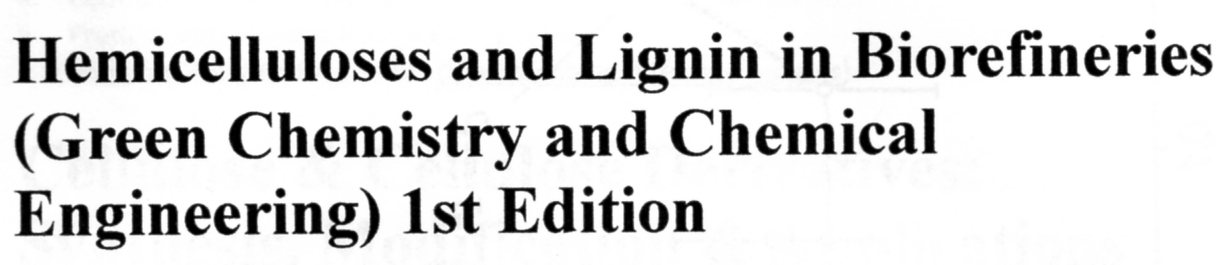 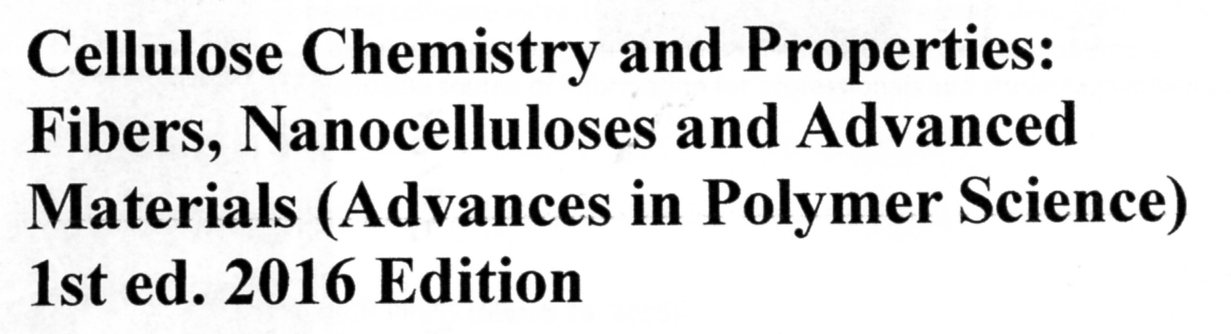 January 7/2018
NATURAL POLYMERS MU SCI 7 2018
3
LITERATURE 2
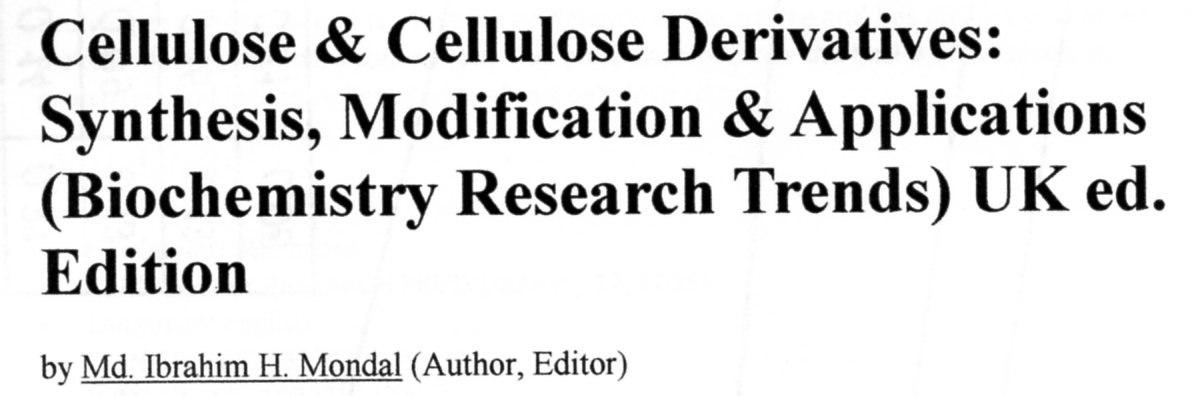 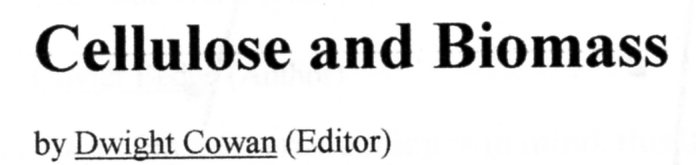 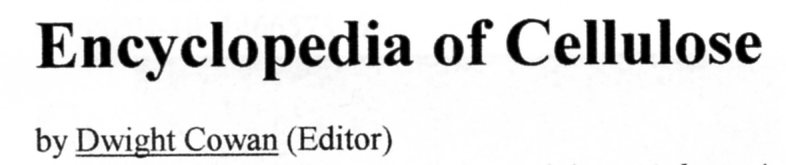 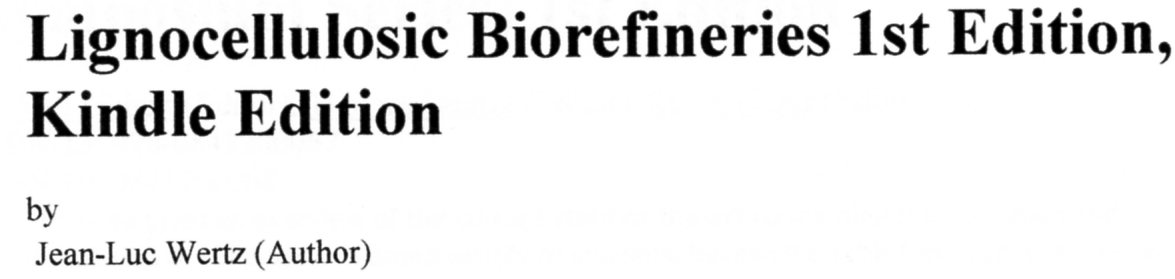 January 7/2018
NATURAL POLYMERS MU SCI 7 2018
4
LITERATURE 3
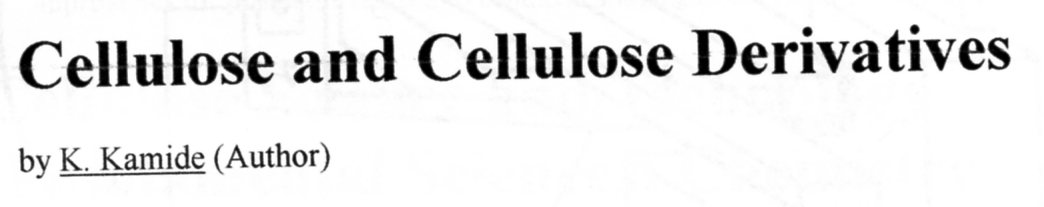 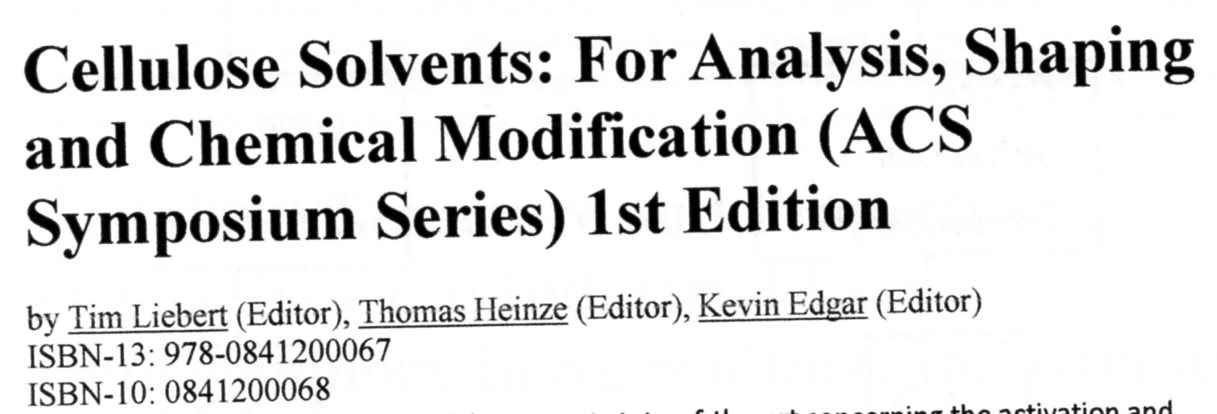 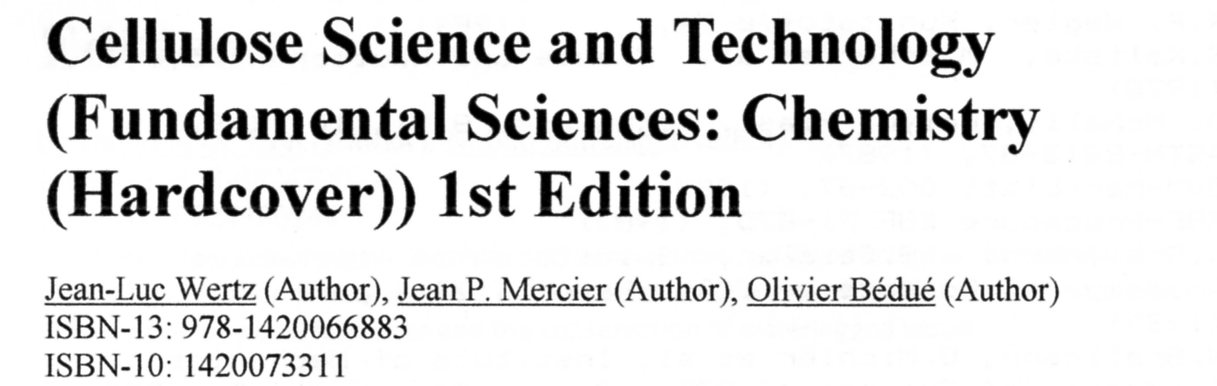 January 7/2018
NATURAL POLYMERS MU SCI 7 2018
5
LITERATURE 4
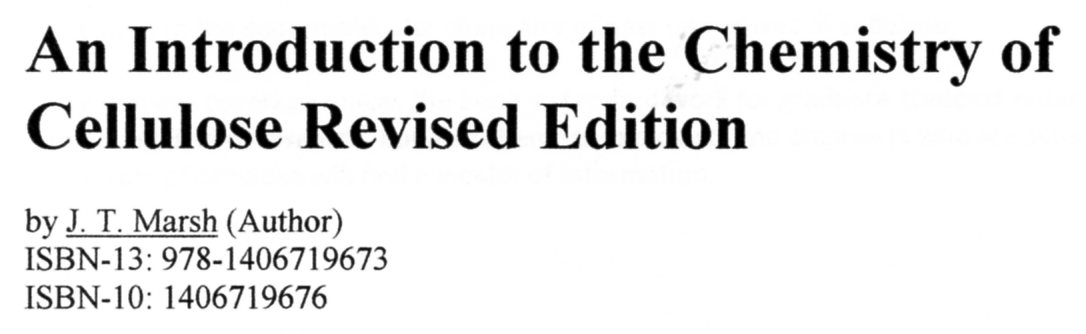 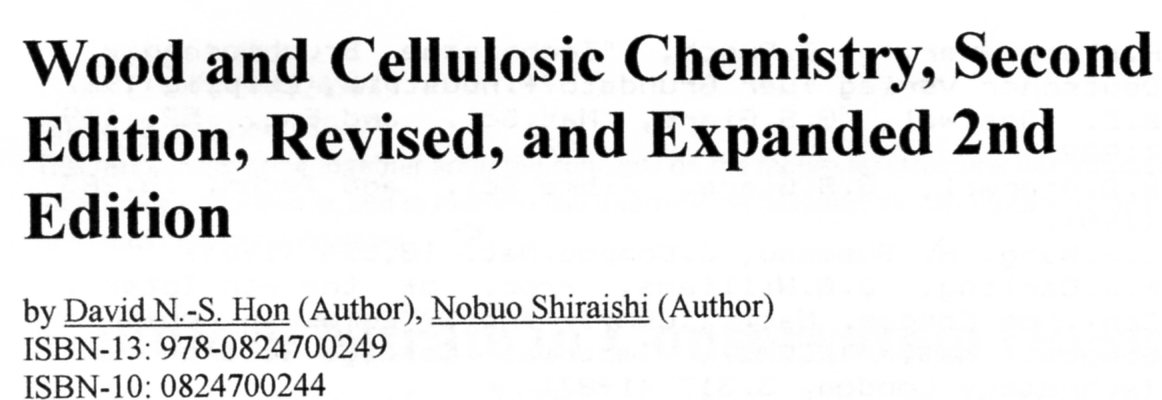 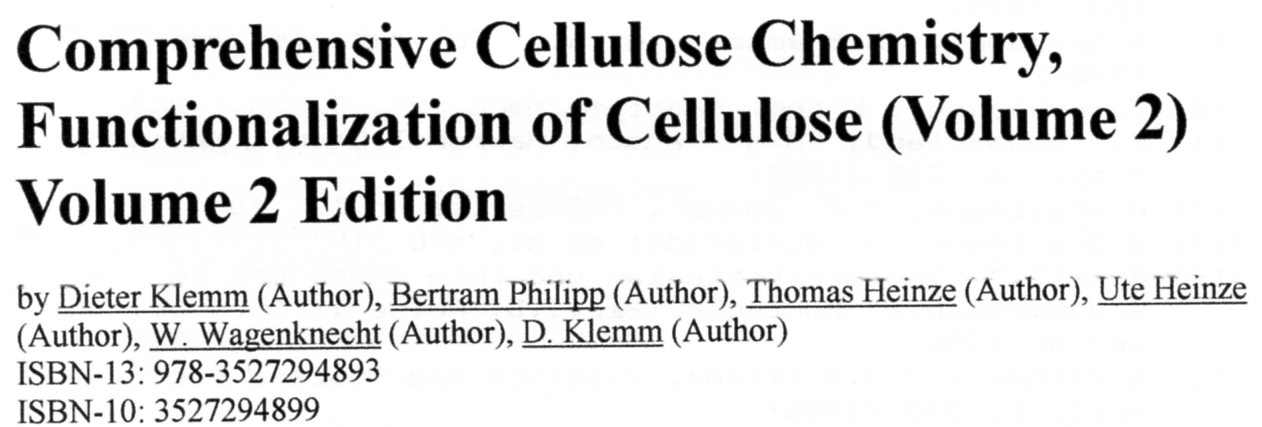 January 7/2018
NATURAL POLYMERS MU SCI 7 2018
6
LITERATURE 5
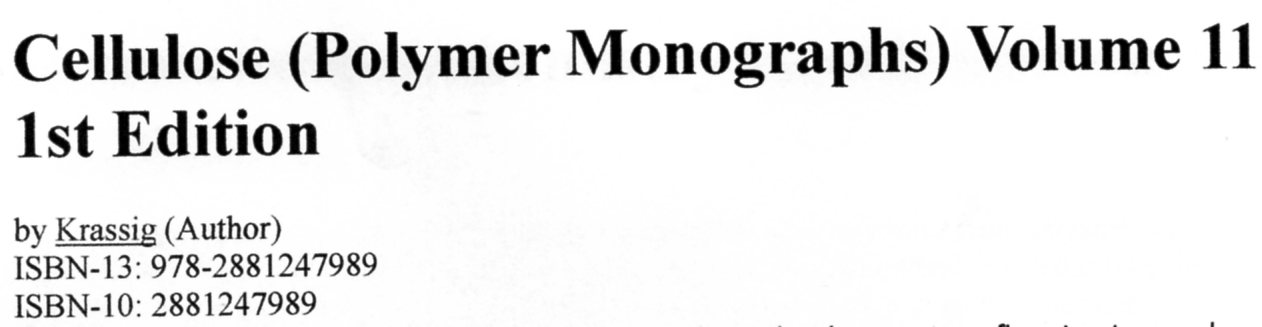 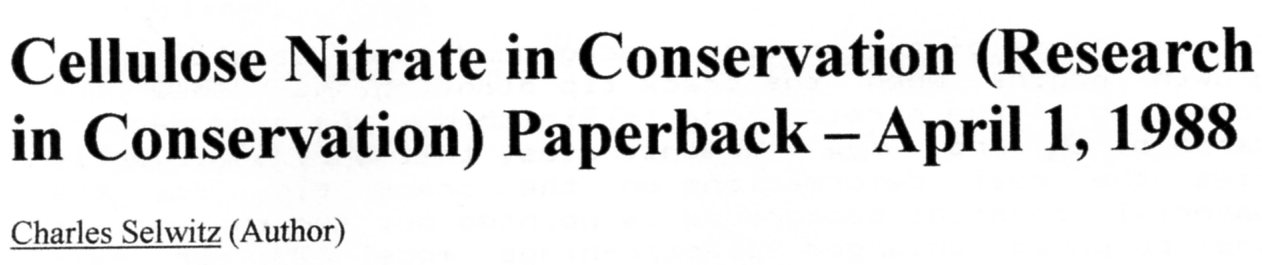 Cellulose
ISSN: 0969-0239 (Print) 1572-882X (Online) 
Description
Cellulose is an international journal devoted to the dissemination of research and scientific and technological progress in the field of cellulose and related naturally occurring polymers. The journal is concerned with the pure and applied science of cellulose and related materials, and also with the development of relevant new technologies. This includes the chemistry, biochemistry, physics and materials science of cellulose and its sources, including wood and other biomass resources, and their derivatives. Coverage extends to the conversion of these polymers and resources into manufactured goods, such as pulp, paper, textiles, and manufactured as well natural fibers, and to the chemistry of materials used in their processing. Cellulose publishes review articles, research papers, and technical notes. hide
Cellulose is an international journal devoted to the dissemination of research and scientific and technological progress in the field of cellulose and related naturally occurring polymers. The journal is concerned with the pure and applied science of cellulose and related materials, and also with the development of relevant new technologies. This includes the chemistry, biochemistry, physics and materials science of cellulose …
January 7/2018
NATURAL POLYMERS MU SCI 7 2018
7
Cellulose Chemistry
Supramolecular stucture of Cellulose 
Natural abundance of Cellulose 
 Solubility of Cellulose 
 Production of Cellulose
 Use of Cellulose  
 Modification of Cellulose 
 Nanocellulose
January 7/2018
NATURAL POLYMERS MU SCI 7 2018
8
Natural Fibres
Inorganic Fibres
Asbestos Fibres
Plant (Cellulose) Fibres
Animal
(Proteine) Fibres
Leaf Fibres
Sisal Fibres
Manila Hemp Fibres
Pineapple Fibres
Bast/Stalk Fibres
Insects
Fibres
Vertebrate Animal Hair Fibres
Seed Fibres
Flax Fibres
Hemp Fibres
Jute Fibres
Ramie Fibres
Kenaf Fibres
Natural Silk 
Fibres
Cotton Fibres
Kapok Fibres
Coconut Fibres
Wool Fibres
Angora wool
Camel wool
Etc.
January 7/2018
NATURAL POLYMERS MU SCI 7 2018
9
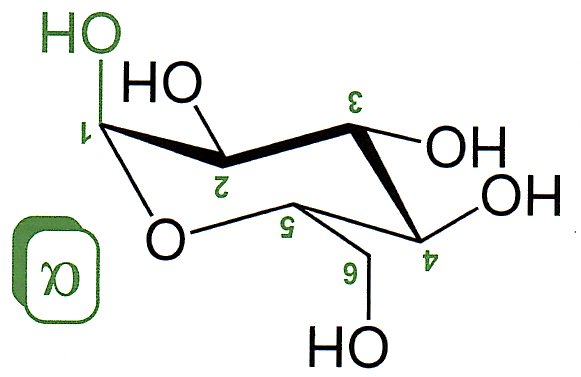 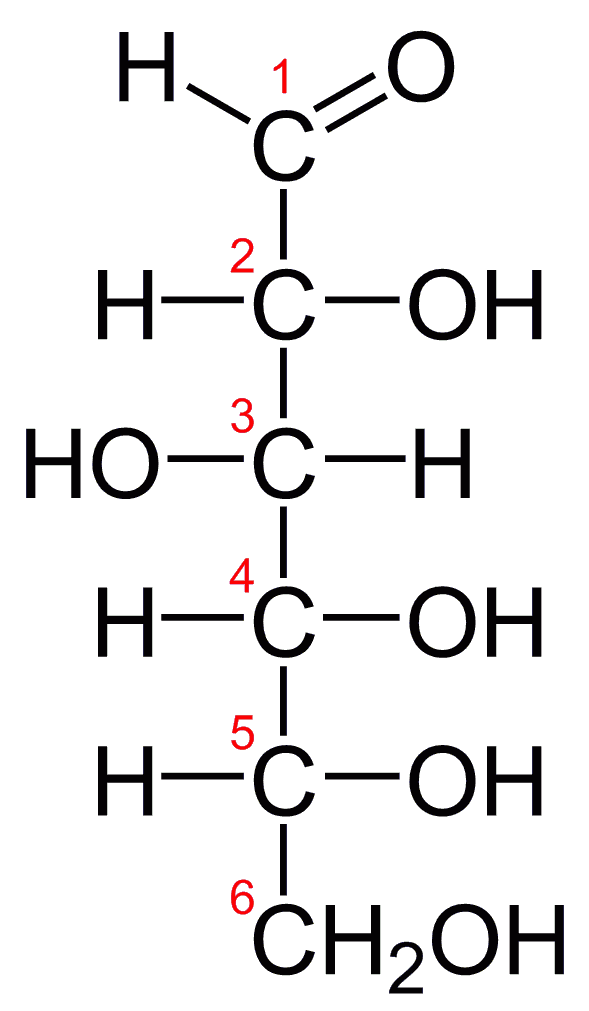 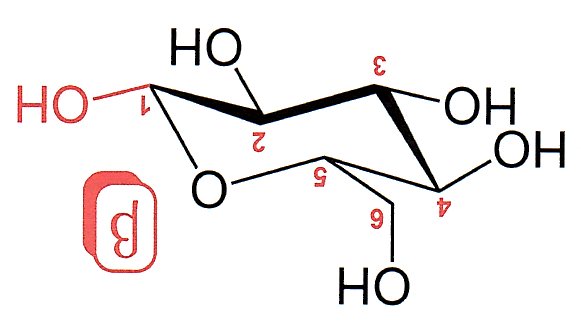 January 7/2018
NATURAL POLYMERS MU SCI 7 2018
10
Formation of the Glykosidic Bond (Linkage)
HEMIACETAL Formation
A glycosidic bond is formed between the hemiacetal or hemiketal group of a saccharide (or a molecule derived from a saccharide) and the hydroxyl group of some compound such as an alcohol. A substance containing a glycosidic bond is a glycoside.
HEMIACETAL is able further react with another nucleophilic Group and so form  ACETAL and to eliminate Water.
When is the further Reagent a Saccharide whit suitable  –OH Group, the POLYSACHARIDE is step by step forming
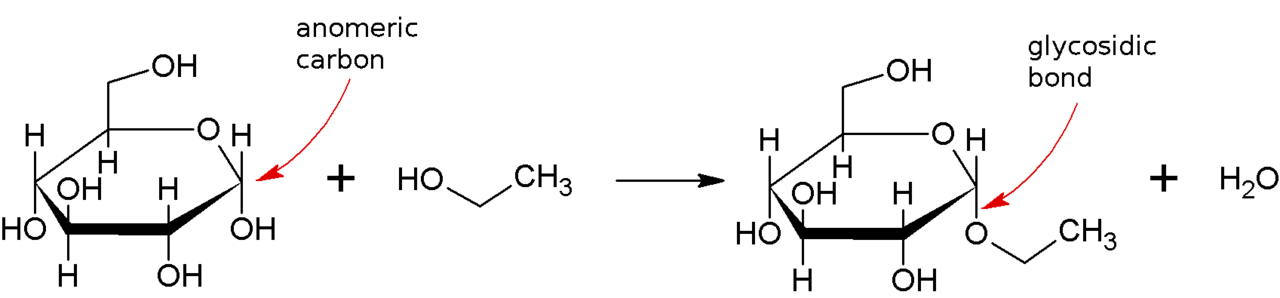 acetal
January 7/2018
NATURAL POLYMERS MU SCI 7 2018
11
Cellulose
 ß-D-Glucose, ß-1,4 glycosidic Bond
 It forms the structure Skeleton of Plants
 It is not cleaved by Humans
Bond
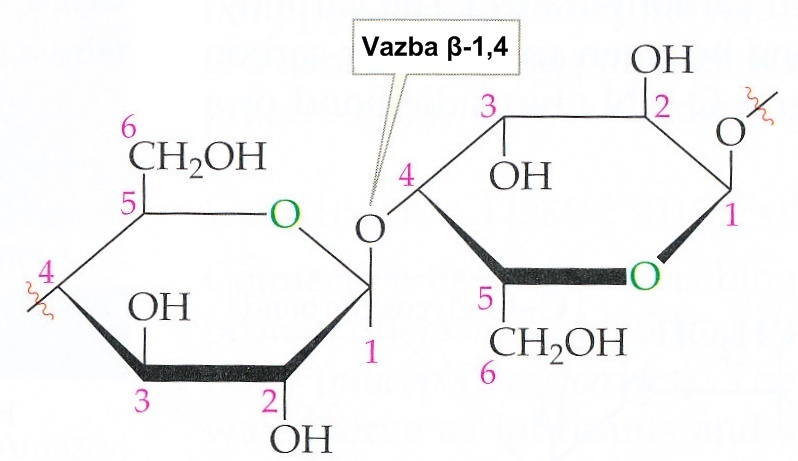 January 7/2018
NATURAL POLYMERS MU SCI 7 2018
12
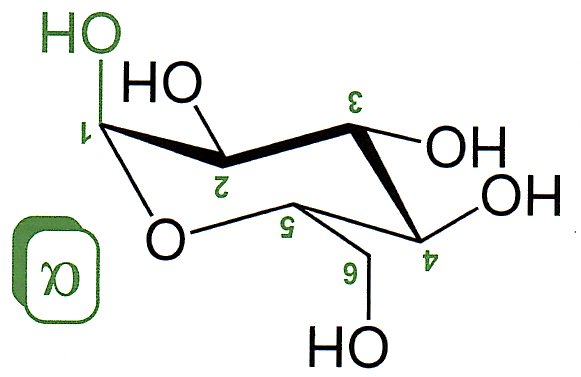 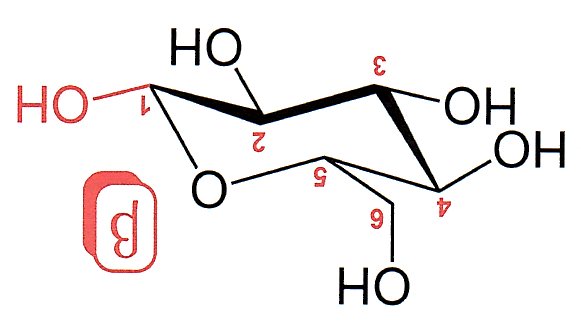 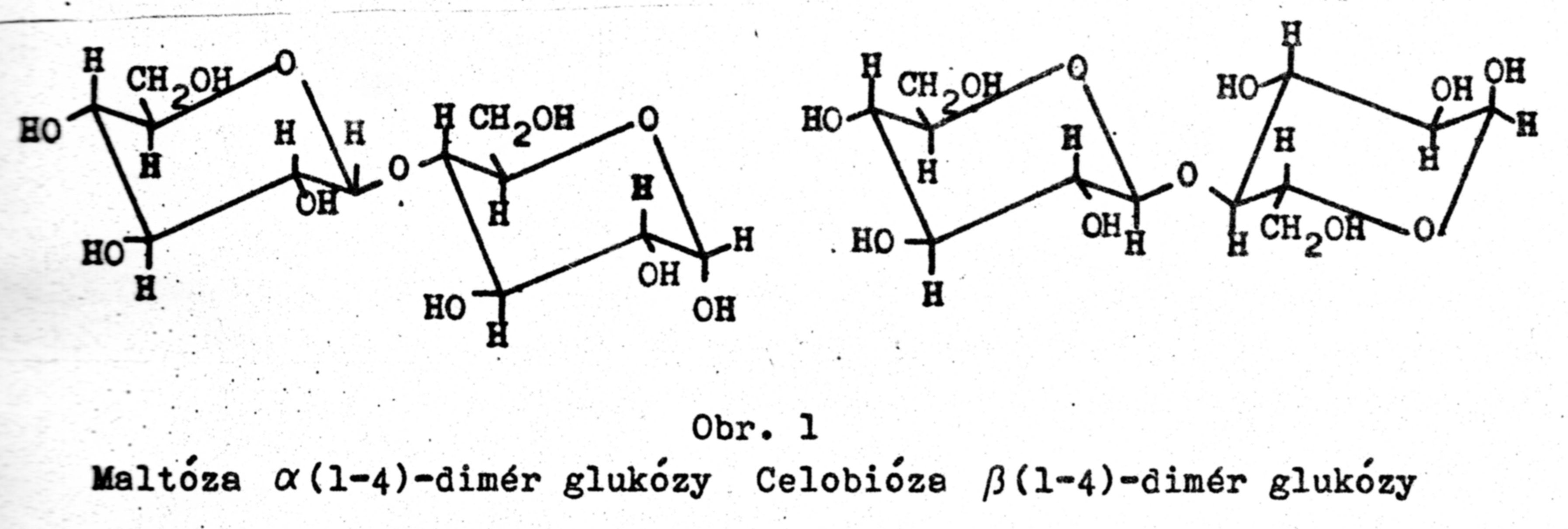 C4 a
C1
C1
C4 b
Maltose is the repeating unit of STARCH: a(1-4) dimer of GLUCOSE
Cellobiose is the repeating unit of CELLULOSE: b(1-4) dimer of GLUCOSE
January 7/2018
NATURAL POLYMERS MU SCI 7 2018
13
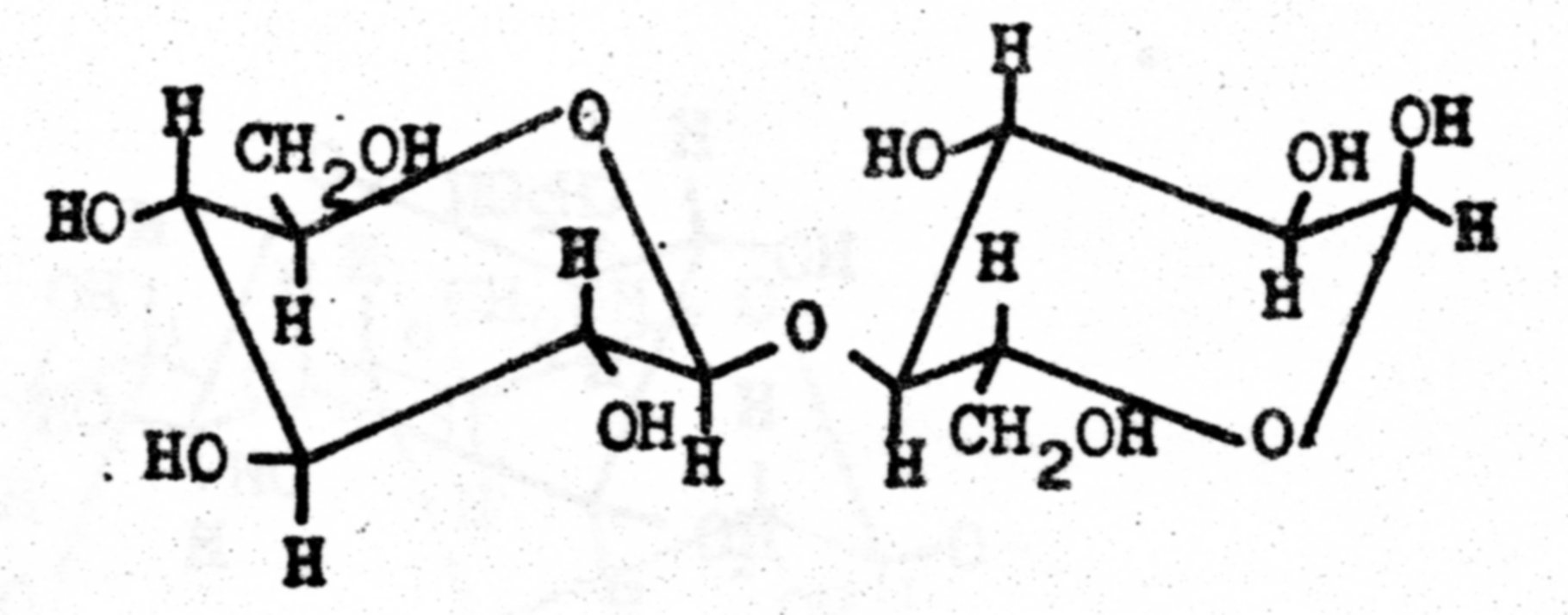 Cellobiose
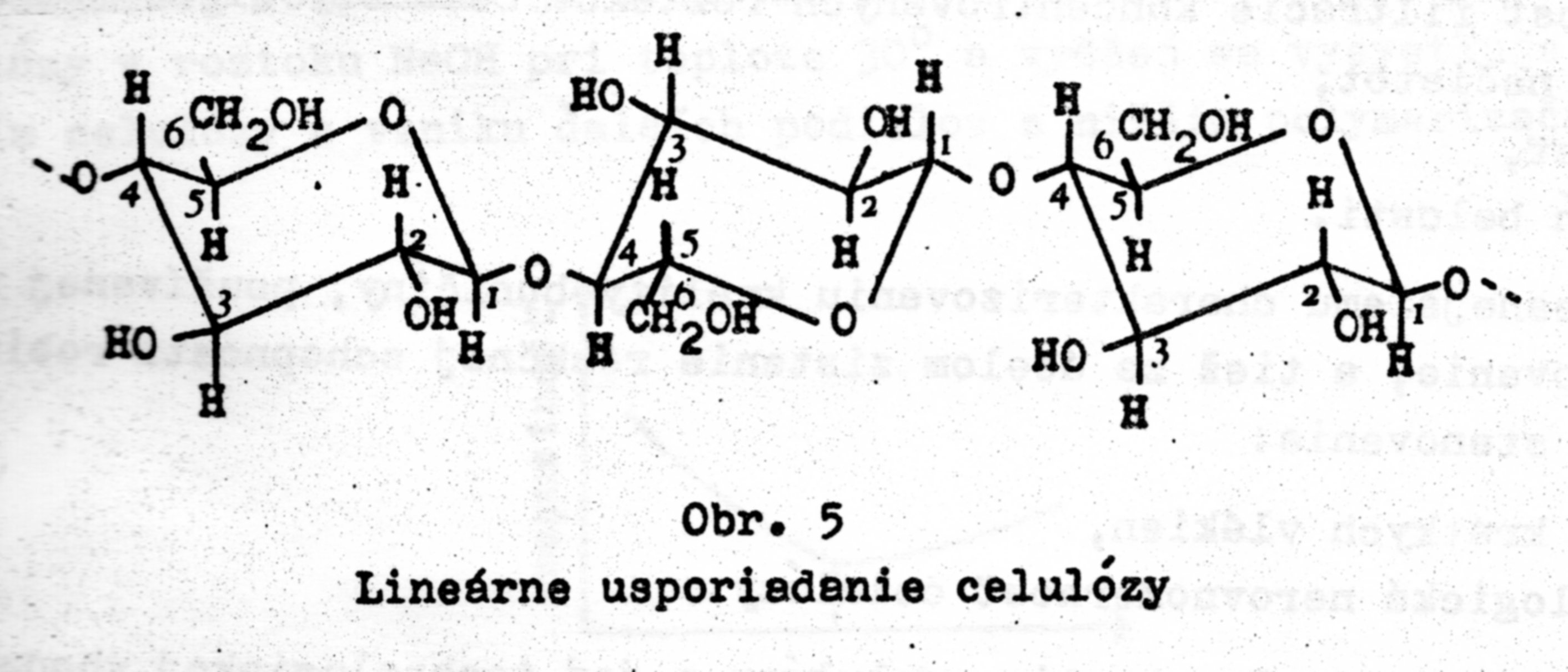 Linear Structure of CELLULOSE
January 7/2018
NATURAL POLYMERS MU SCI 7 2018
14
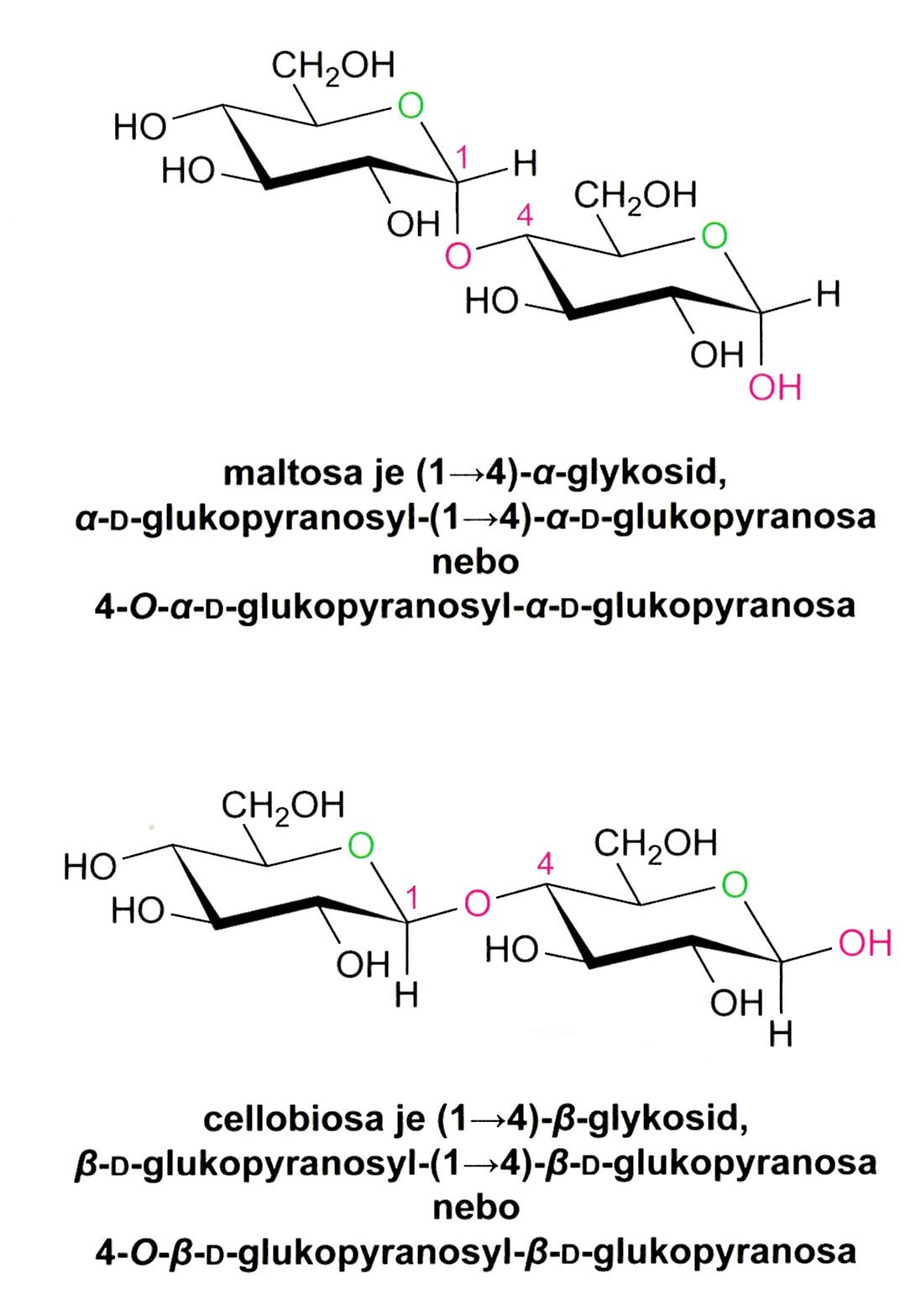 Maltose is the repeating unit of STARCH: a(1-4) dimer of GLUCOSE
Cellobiose is the repeating unit of CELLULOSE: b(1-4) dimer of GLUCOSE
January 7/2018
NATURAL POLYMERS MU SCI 7 2018
15
Survey of the most important  disaccharides
Saccharose
The Bond arose via Hemiacetal HYDROXYLS from both constituent Parts
beet-sugar, cane-sugar
 no reducing
Maltose
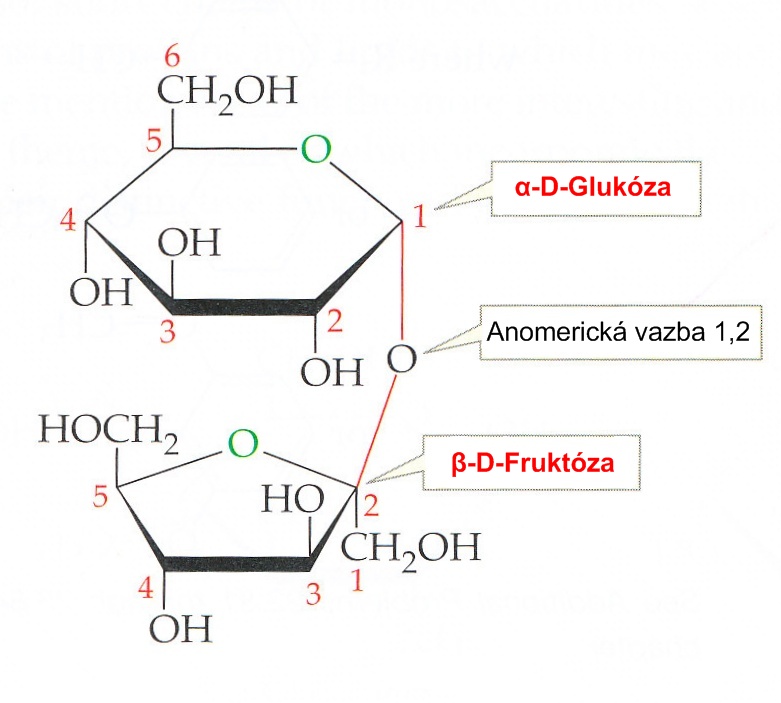 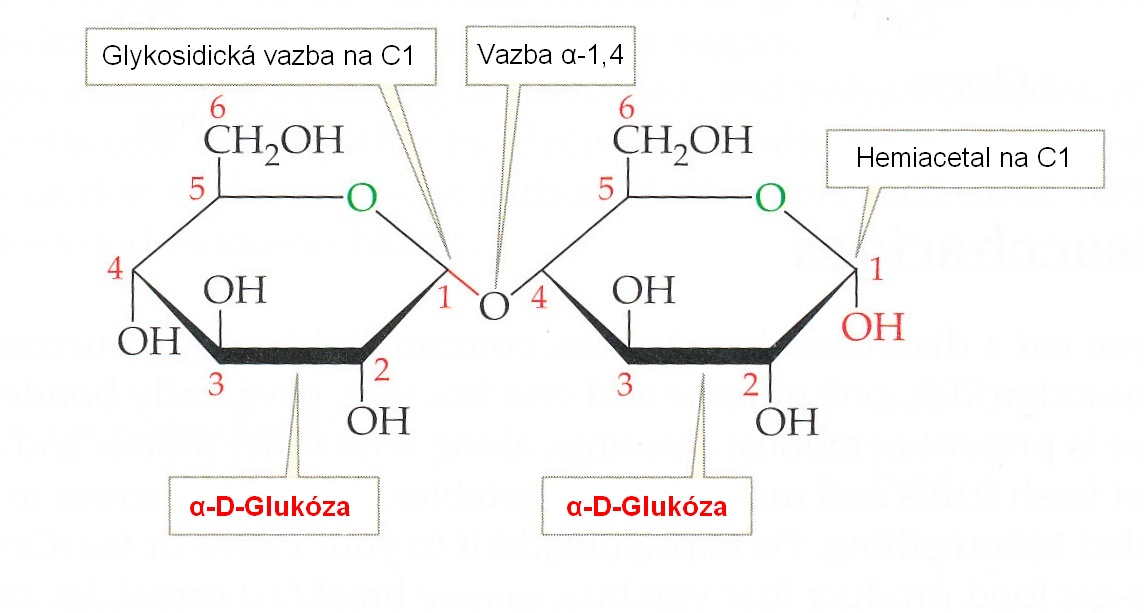 Product of the Starch molecule Cleavage
The Bond arose via Hemiacetal HYDROXYL from one constituent Molecule and NON Hemiacetal HYDROXYL from the other constituent Molecule
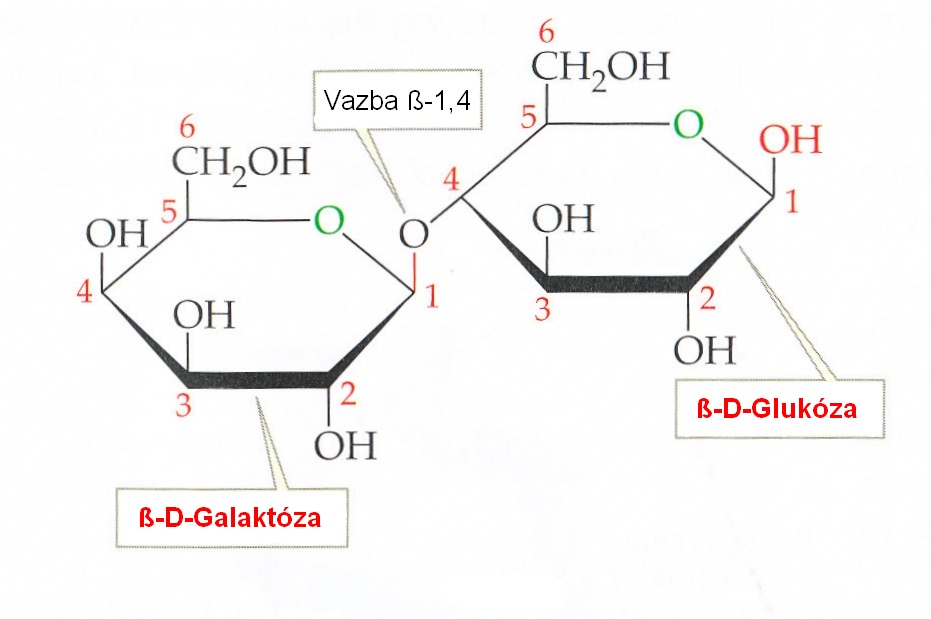 Lactose
Reducing Sugars
NATURAL POLYMERS MU SCI 7 2018
January 7/2018
16
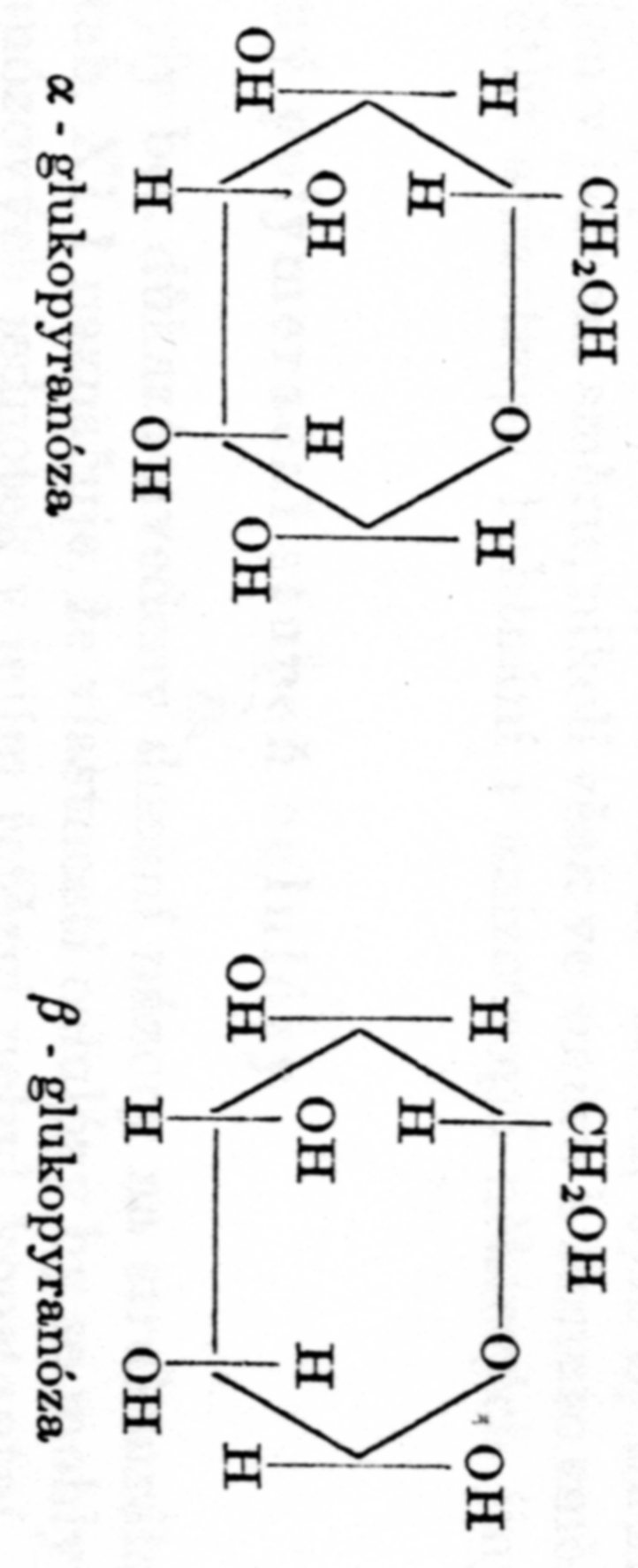 The Path from  GLUKOSE to  MALTOSE and finally to STARCH
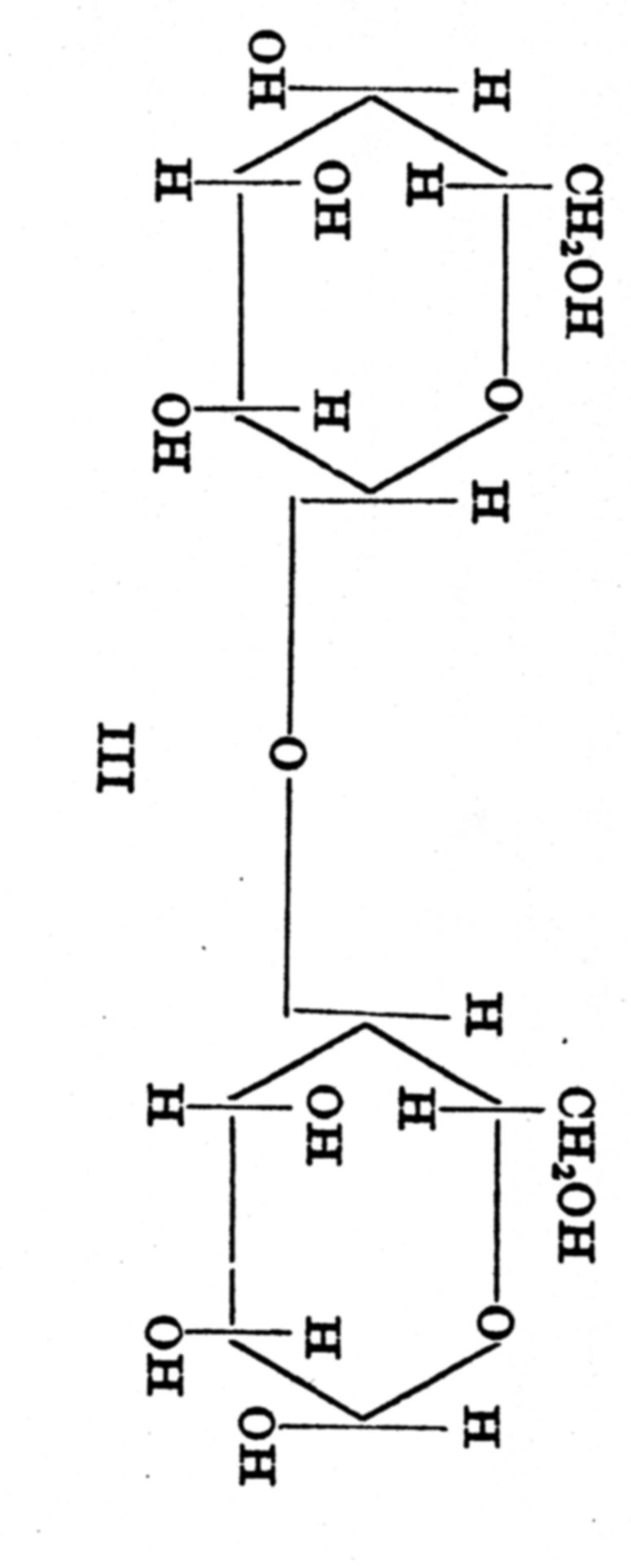 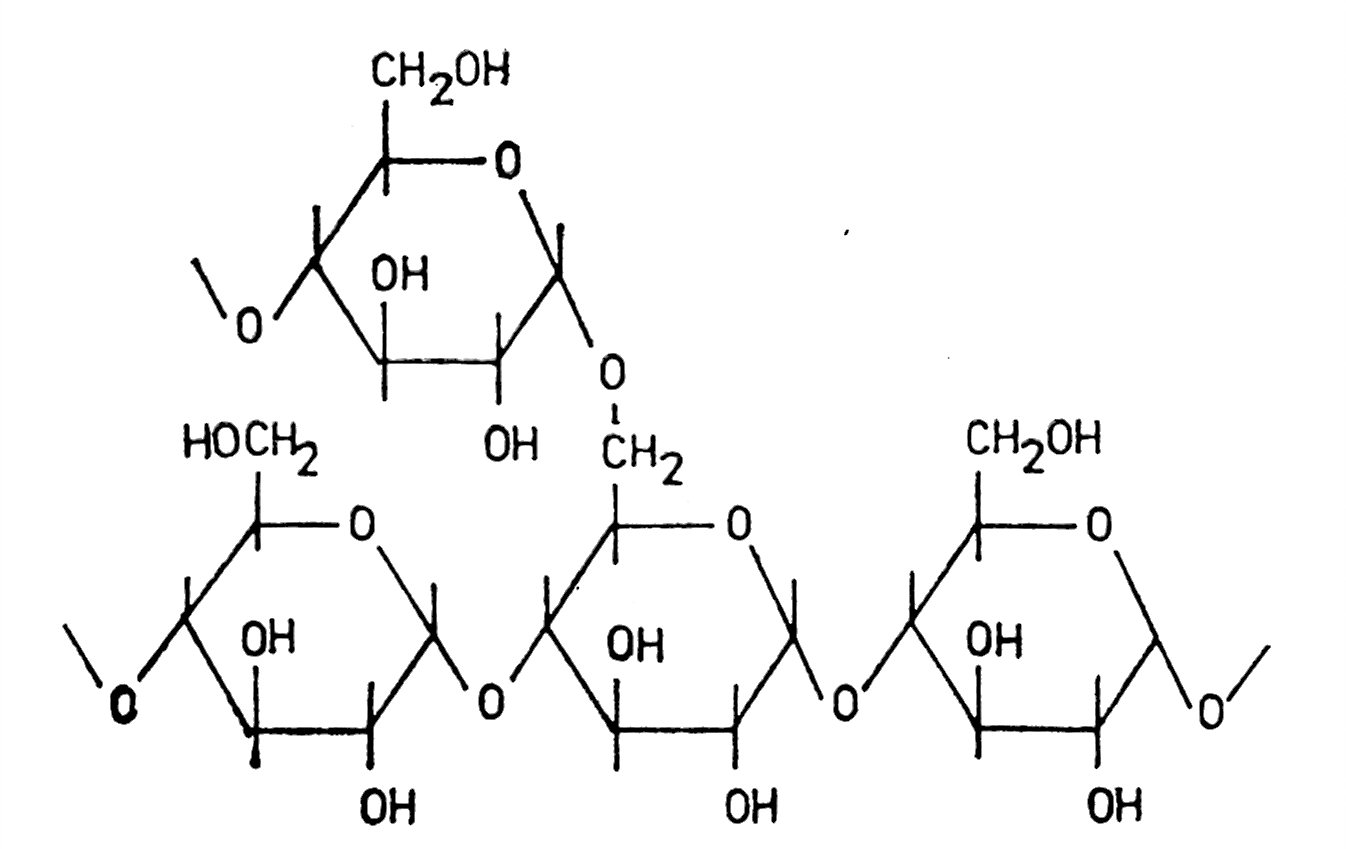 H
January 7/2018
NATURAL POLYMERS MU SCI 7 2018
17
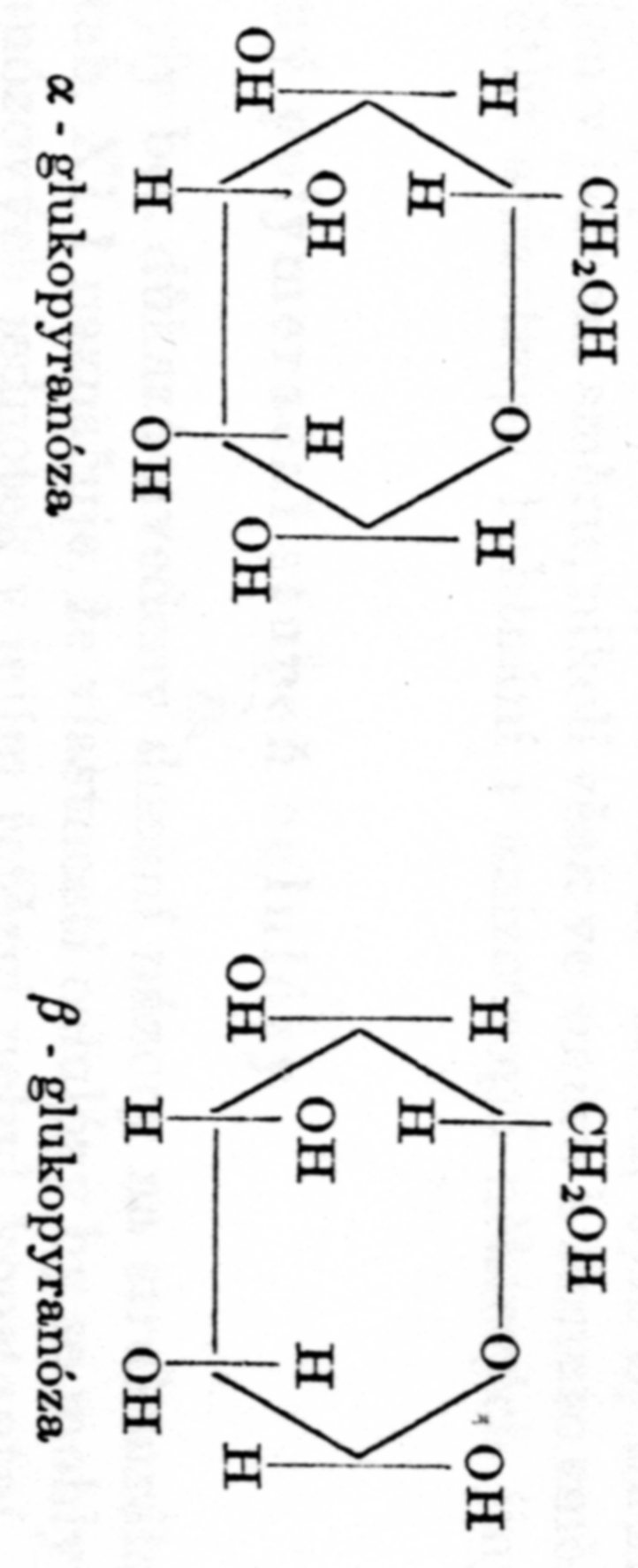 The Path from  GLUKOSE to CELLOBIOSE and finally to CELLULOSE
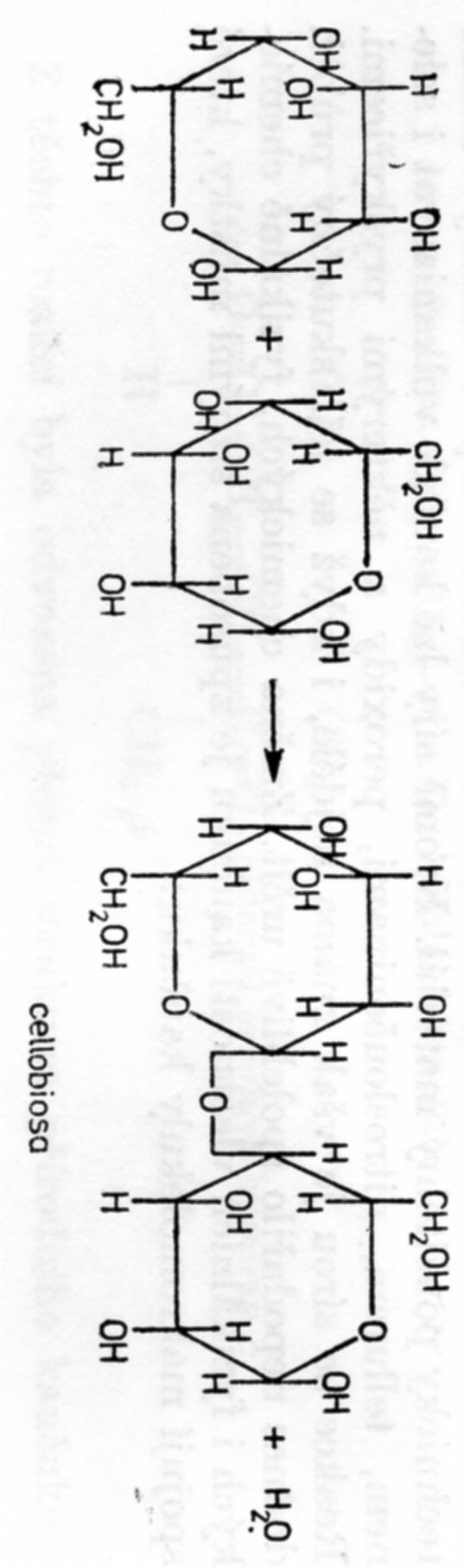 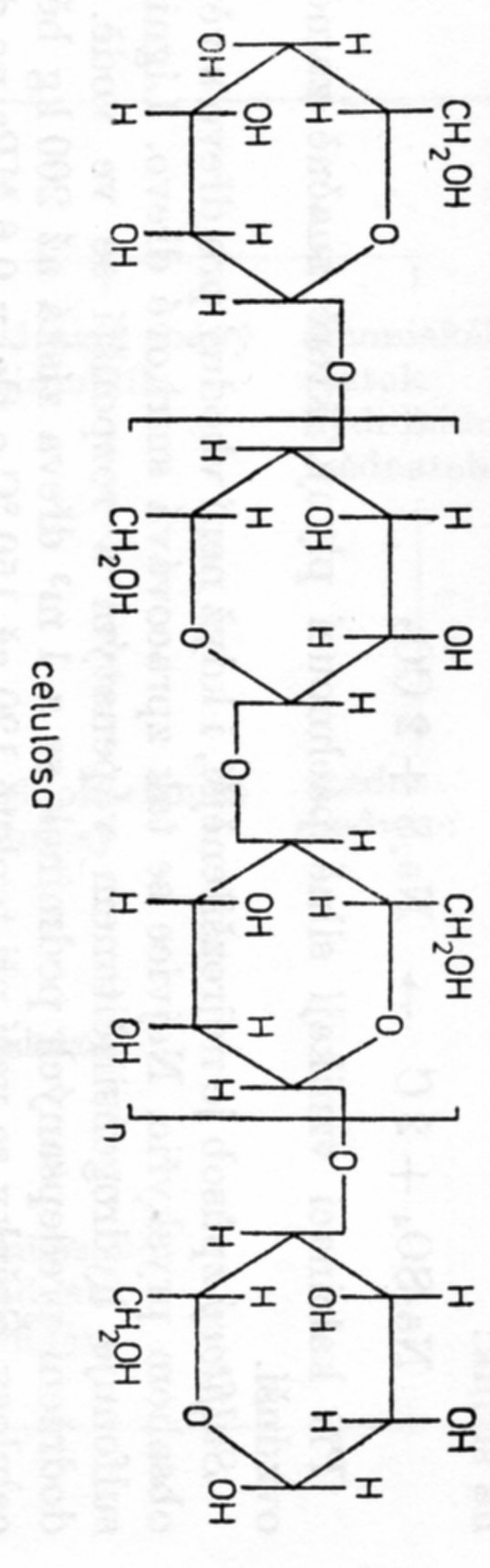 January 7/2018
NATURAL POLYMERS MU SCI 7 2018
18
Cellulose Chemistry I/1
Cellulose belong to the Polysaccharides
Cellulose form the main Part of the BIOMASS
Poly-(b-D-glucose) (Simplified Name)
Poly-1,4-b-D-glucopyranoyl-D-glucopyranose
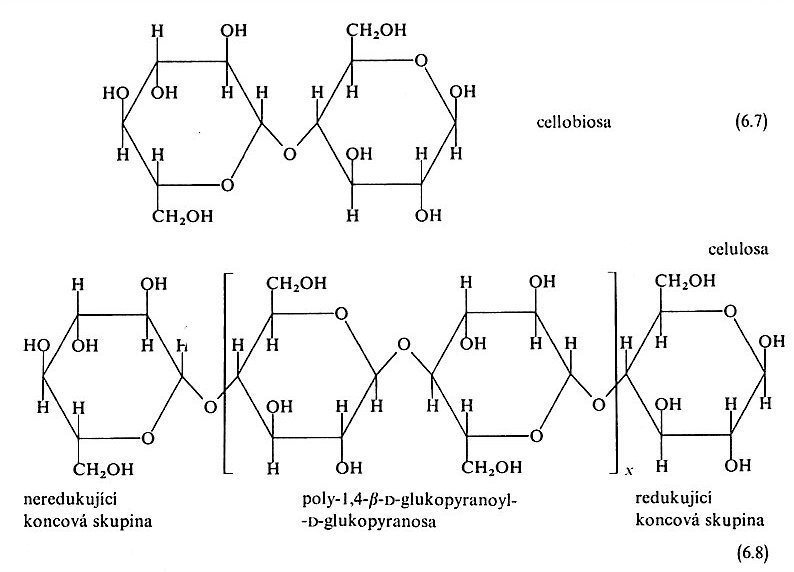 C4
C1
January 7/2018
NATURAL POLYMERS MU SCI 7 2018
19
Cellulose Chemistry I/2
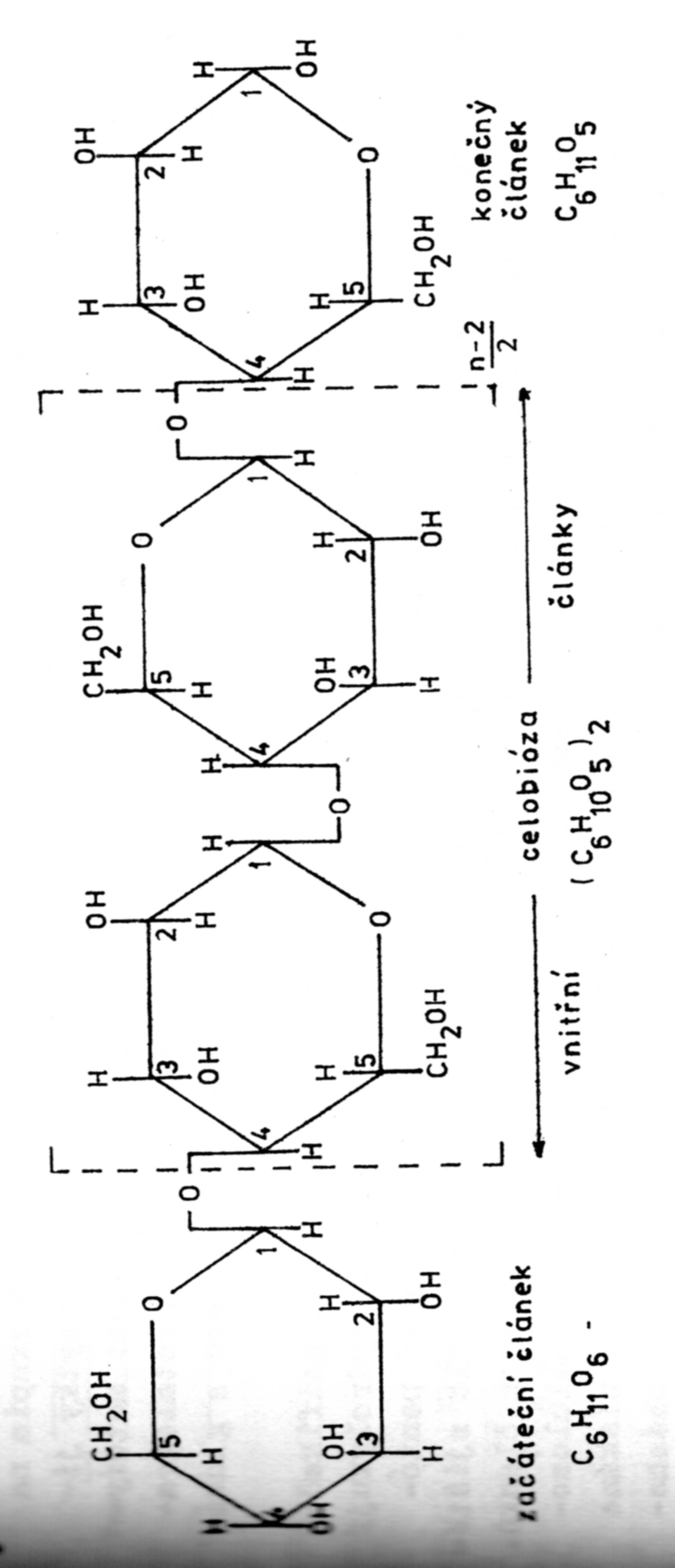 It is the REDUCING  FORM, but  due to very low Concentration (the Macromolecule End Group only) CELLULLOSE is only very low reducing Polysaccharide
Beginning Segment
Final
Segment
January 7/2018
NATURAL POLYMERS MU SCI 7 2018
20
Cellulose Chemistry I/3
CELLULOSE is the High REDUCING POLYSACCHARIDE AFTER HYDROLYSE  to  GLUCOSE ONLY (ß-D-GLUCOSE )
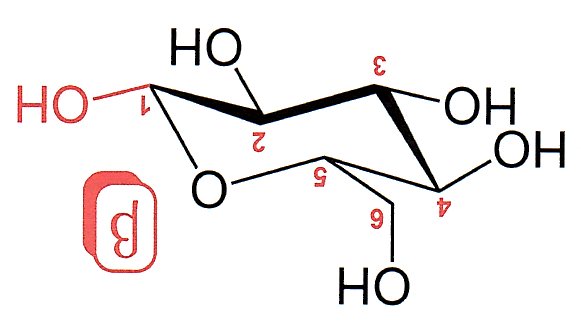 January 7/2018
NATURAL POLYMERS MU SCI 7 2018
21
Cellulose Chemistry I/4
CELLULOSE as the reducing Polysaccharide is used for DEGREE OF POLYMERIZATION DETERMINATION BY END GROUPS METHOD, but which is assumed as LOW PRECISSE
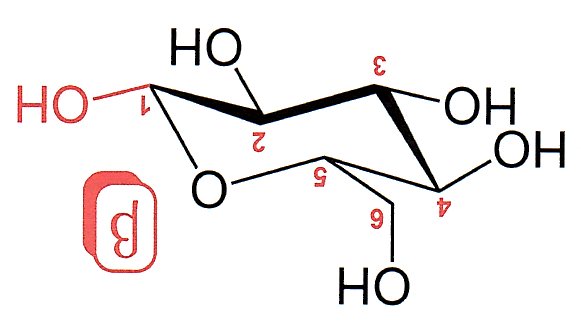 January 7/2018
NATURAL POLYMERS MU SCI 7 2018
22
Cellulose Chemistry II
January 7/2018
NATURAL POLYMERS MU SCI 7 2018
23
Revision is necessary!
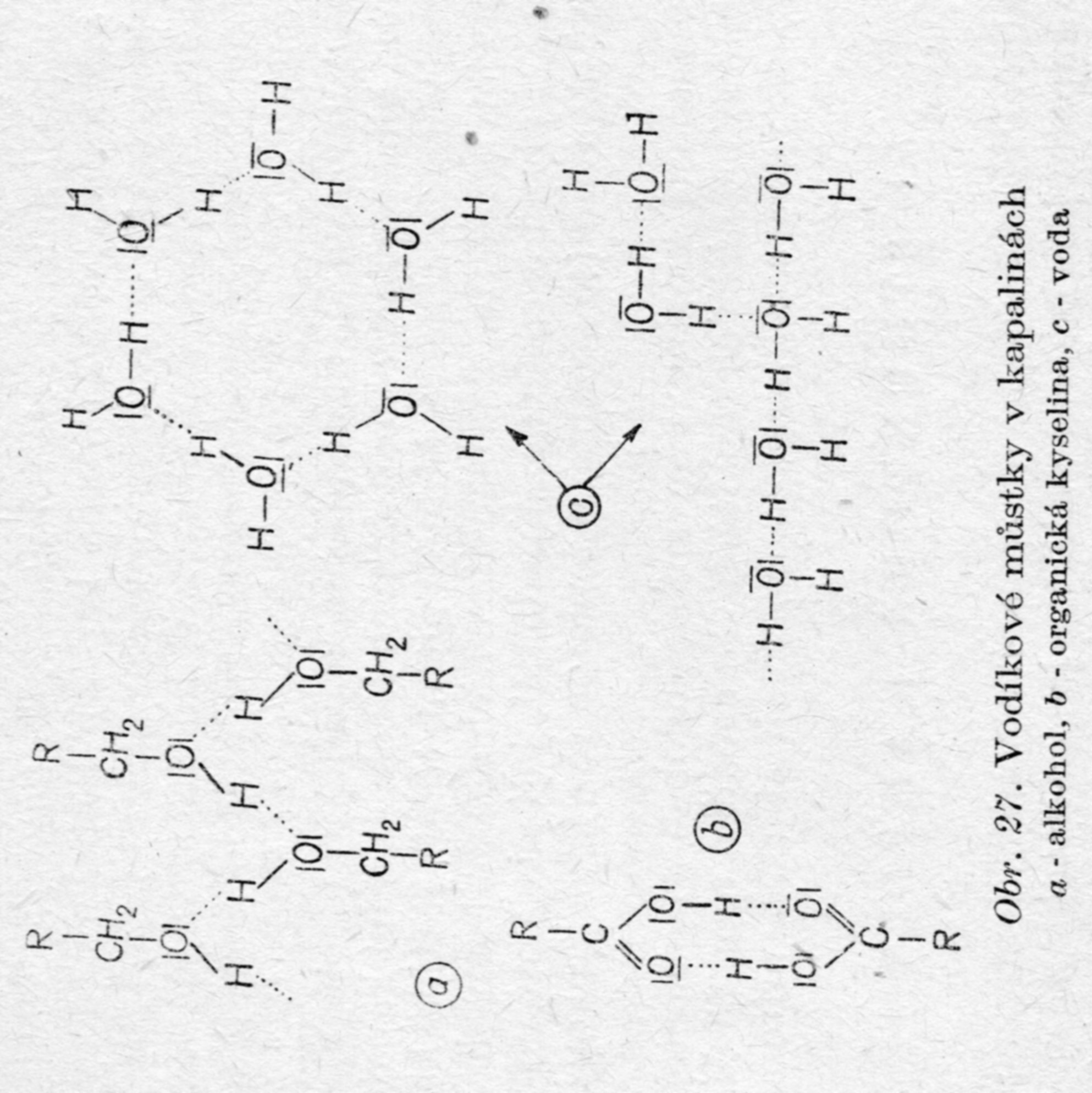 Hydrogen Bonds do not have Strength as high as classical Chemical Bond has. 
 Hydrogen Bonds are easy broken. 
 The new such Bond are restored immediately afterwards and there is Steady Association degree via Hydrogen Bonds at given Temperature
January 7/2018
NATURAL POLYMERS MU SCI 7 2018
24
Hydrogen Bonds in Liquids: a) Alcohol, b) Organic Acid, 3) Water
Cellulose Chemistry III/1
Hydrogen Bonds are as inside one Molecule, so between two neighbouring Molecules
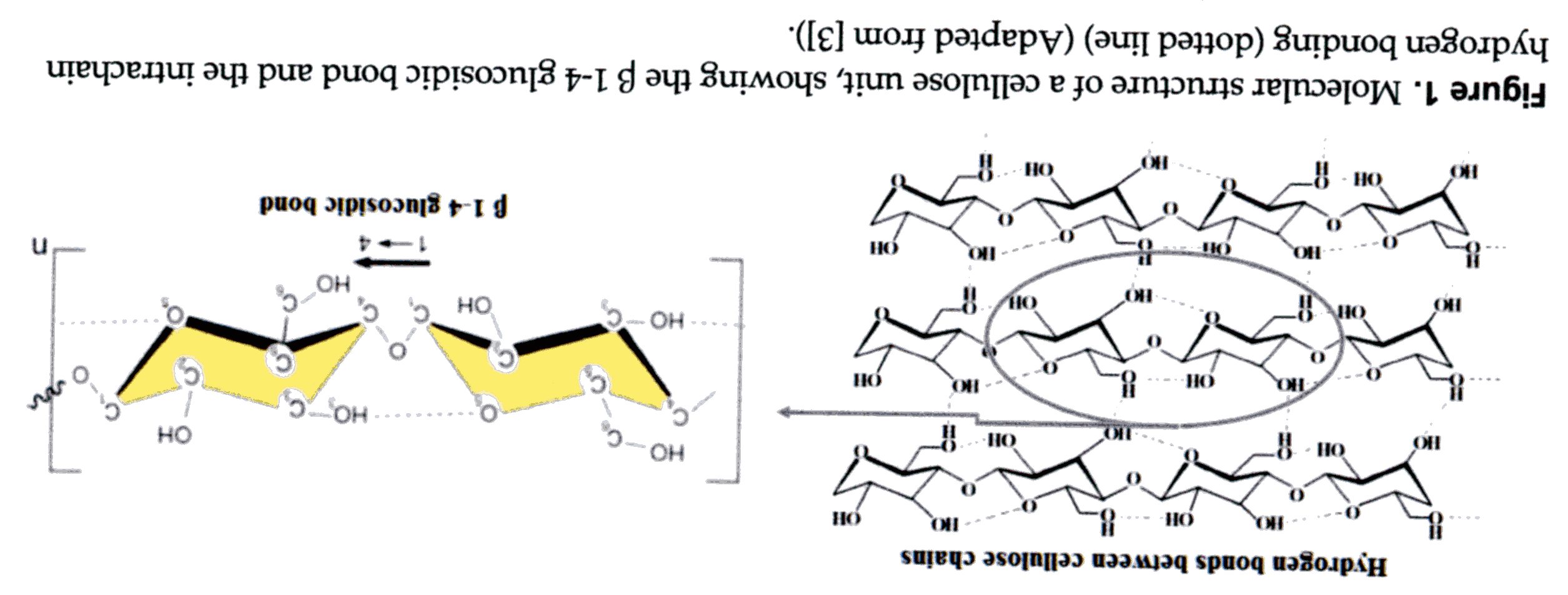 Secondary Structure (Interaction in one Macromolecule Chain)
Tertiary Structure (Interaction between two or more Macromolecule Chain)
January 7/2018
NATURAL POLYMERS MU SCI 7 2018
25
Cellulose Chemistry III/2
Once more Interactions both in one Macromolecule Chain and between two or more Macromolecule Chain)
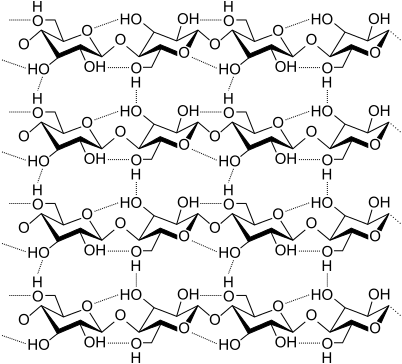 January 7/2018
NATURAL POLYMERS MU SCI 7 2018
26
Cellulose Chemistry IV
Short Fibers in the Cotton, which are not able to be spun to Thread (Waste Fibers, employed for the Chemical polymeranalogic modifiCaTION of Cellulose )
Cellulose DEGREE OF POLYMERIZATION – NATIVE Cellulose
Raw Cotton
Linters 
Flax 
Ramie 
Nettle 
Sulfite Cellulose
DEGREE OF POLYMERIZATION DISTRIBUTION – AN EXAMPLE ONLY!
P = M/162
Mean Mw (other Source accordingly)
Cotton                   1,78 – 2,43 x 106
Sulfite Cellulose         0,60 x 106
Viscose Fibres            0,23 x 106
ANOTHER SOURCE (P):
Cotton                     15 000
Sulfite Cellulose   5 – 9000
Viscose Fibres             300
January 7/2018
NATURAL POLYMERS MU SCI 7 2018
27
Alpha, beta and gamma celluloses have the same chemical structure, but celiluloses differ polymerisation degree (DP) and celluloses have diffrent solubility in 17,5% NaOH. Alpha cellulose doesn't dissolve in 17,5% NaOH and DP above 200. Beta cellulose dissolve in 17,5% NaOH and DP 30-200, but we can precipitated again from NaOH solution. Gamma cellulose dissolve in 17,5% NaOH and DP 10-30, but we can't precipitated again from NaOH slolution
The alpha-cellulose is usually measure with the TAPPI's methods, but not the beta and gamma celluloses. I suppose that the alpha is the most plentiful of these ones but I am interested to know what is the difference between these celluloses according to their chemical structure.
January 7/2018
NATURAL POLYMERS MU SCI 7 2018
28
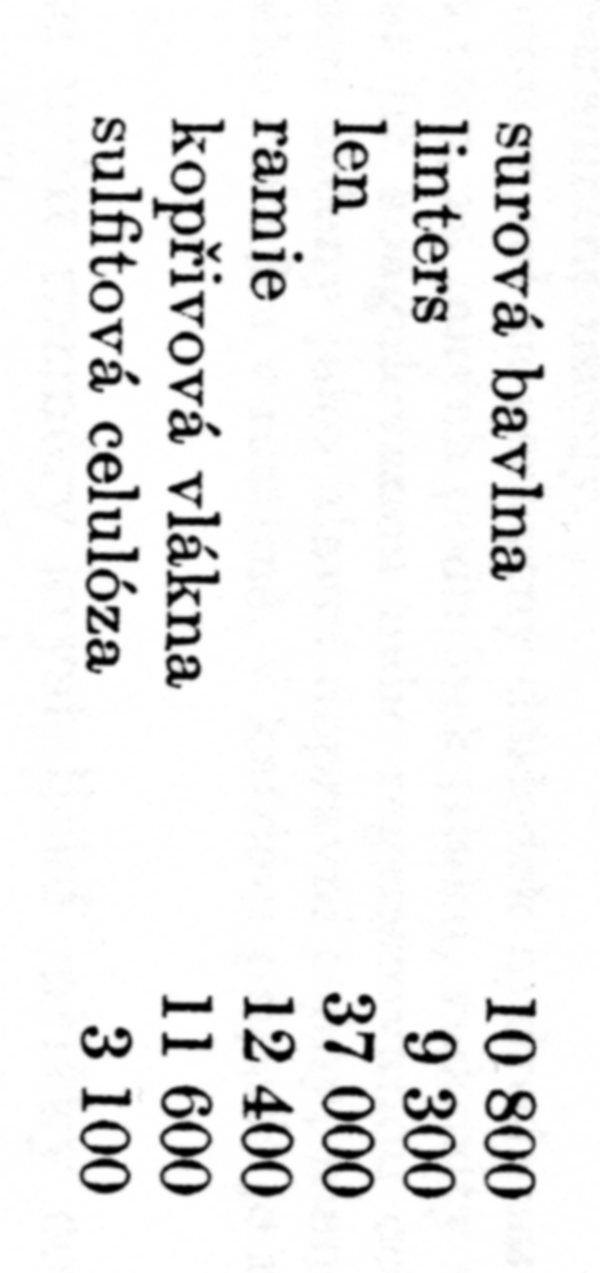 Cellulose Chemistry III b
Raw Cotton
Linters 
Flax 
Ramie 
Nettle 
Sulfite Cellulose
In GENERAL:
 Bast Fibre and Cotton > HIGH P,
 Woody plant – LOWER P,
 REGENERATED Cellulose -  LOW P
Linters =short Cotton Fibers, which are not able to be spun to Thread
DEGREE OF POLYMERIZATION of various Celluloses
January 7/2018
NATURAL POLYMERS MU SCI 7 2018
29
Cellulose Chemistry IV
The Figures of MW and P are different in different Source, except for COTTON
What could be the Reason:
Various Natural Sources,
Various viscose Fibre Grades (veRY PROBABLY),
Various  Measurement Methods
What is usually missing:
MWD
Given of type MW (Mn or Mw)
January 7/2018
NATURAL POLYMERS MU SCI 7 2018
30
CELLULOSE PHYSICS I
DENSITY approx. 1,5 g/cm3
This is an Effect of heteroatoms > higher Density then most of the SYNTHETIC POLYMERS (an Exception is e.g. PVC, PET and PA)
The Effect of Crystallinity > higher Density then Amorphous Parts of Macromolecules

TENSILE STRENGHT approx. 300 Mpa
The Effect  of an Fibre Orientation and Crystallinity 
The TENSILE STRENGHT  is LOWER  at wet Conditions > the Effect of Water on Lowering  an Interaction between a Fibrils, formed by Macromolecules
WATER SORPTION is high approx. 7 % w/w at 20 °C a 65 % RH (relative Humidity)
January 7/2018
NATURAL POLYMERS MU SCI 7 2018
31
Cellulose Solubility
January 7/2018
NATURAL POLYMERS MU SCI 7 2018
32
Cellulose Solubility in 17,5 % w/w NaOH Water Solution after Wood delignification
January 7/2018
NATURAL POLYMERS MU SCI 7 2018
33
Cellulose Solubility in 17,5 % w/w NaOH Water Solution after Wood delignification – INTERNATIONAL NORM
January 7/2018
NATURAL POLYMERS MU SCI 7 2018
34
Melting Points & Solubility of Saccharides and Cellulose
You can find also other Figures related to Temperature of Cellulose Decomposition!
It is given by:
 Air or Inert Gas (Nitrogen, Helium etc.),
 Presence of the transition Valence Elements (mainly Fe+3, Mn+2, Co+2 etc.), which catalyse this Oxidation
January 7/2018
NATURAL POLYMERS MU SCI 7 2018
35
STARCH versus CELLULOSE I
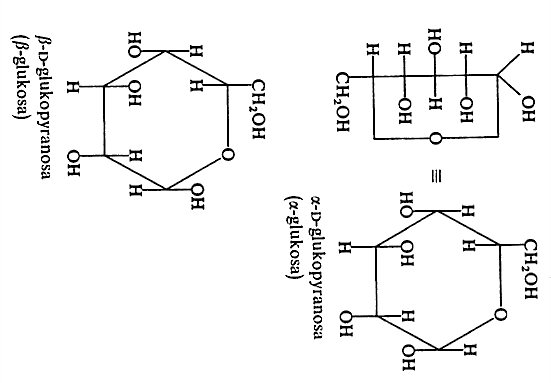 STARCH is Polymer of a-D-glukopyranose
CELULLOSE  is  Polymer of  b-D-glukopyranose
January 7/2018
NATURAL POLYMERS MU SCI 7 2018
36
STARCH (linear AMYLOSE) versus CELLULOSE II
STARCH is Polymer of a-D-glukopyranose
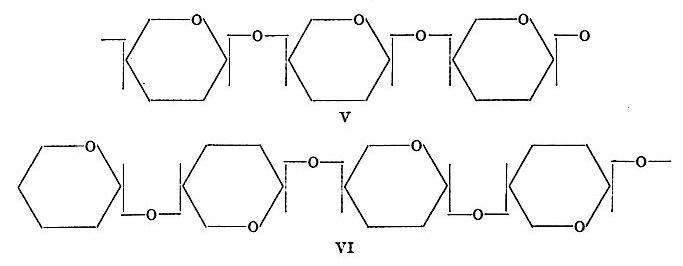 CELULLOSE  is  Polymer of  b-D-glukopyranose
January 7/2018
NATURAL POLYMERS MU SCI 7 2018
37
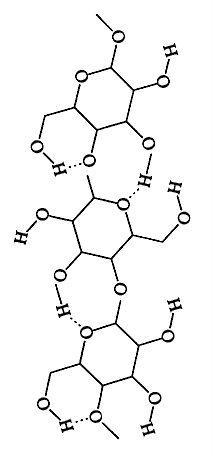 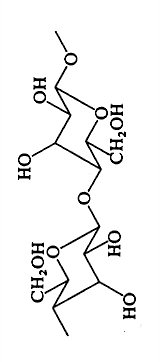 Strong Interactions via 
Hydrogen Bonds
Other Possibility to represent  Cellulose
January 7/2018
NATURAL POLYMERS MU SCI 7 2018
38
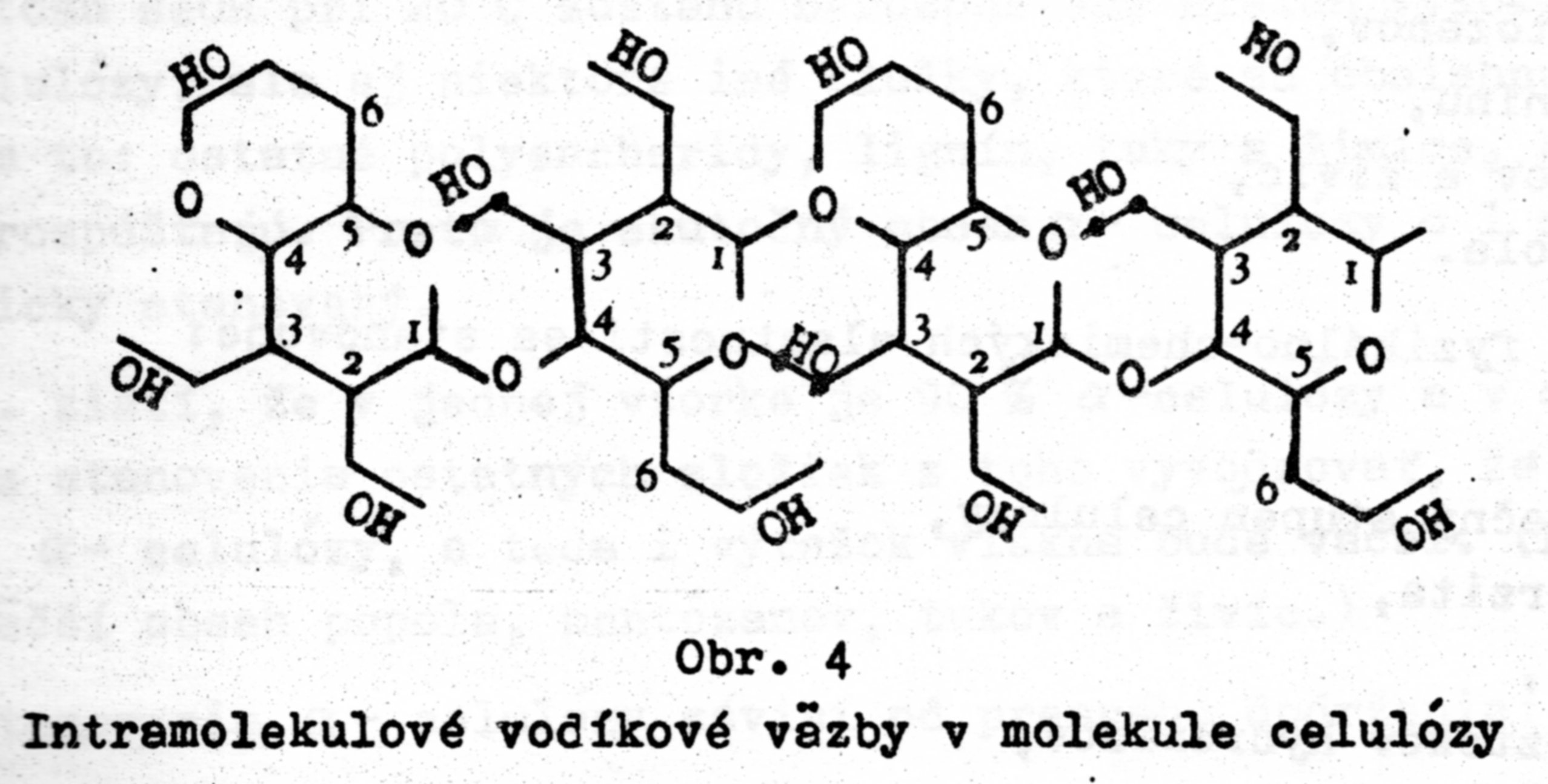 Strong Interactions via 
Hydrogen Bonds
January 7/2018
NATURAL POLYMERS MU SCI 7 2018
39
Supermolecular Structure of Cellulose I
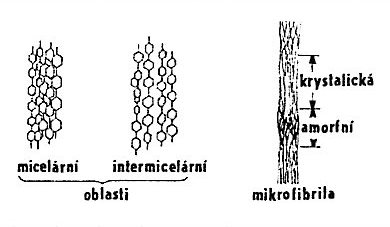 crystalline
AMORPHOUS
Space between the  Microfibrils is  filled by HEMICELLULOSE & LIGNIN
Micellar    Intermicellar
	REGIONS
Microfibril
Hierarchy of STRUCTURES in CELLULOSE:
 Macromolecule,
 Microfibril,
 Fibril,
 LAMELAE.
Colourless inert Substance Insoluble in Water
, Density 1,55 g/cm3
AMORPHOUS CELLULOSE:
 easy to swell
 is more reactive than the crystalline one
January 7/2018
NATURAL POLYMERS MU SCI 7 2018
40
Supermolecular Structure of Cellulose II
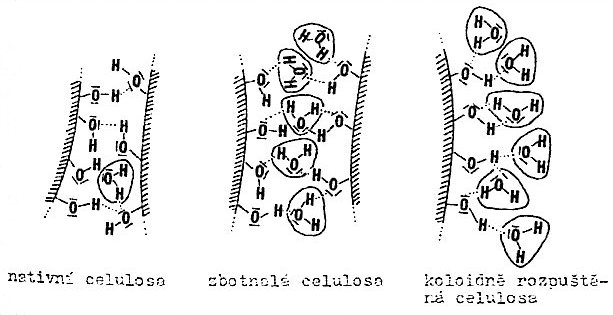 Native Cellulose
Swollen Cellulose
Colloidal Solution of Cellulose
Strong Interactions via 
Hydrogen Bonds
January 7/2018
NATURAL POLYMERS MU SCI 7 2018
41
Supermolecular Structure of Cellulose III
A – B >  Crystalline Part
C – D > Amorphous Part 
8 Crosscut through the CrystallinePart
9 Crosscut through the Amorphous Part, which is PARTLY (lengthwise) ORIENTED > NEMATIC STRUCTURE
      10 Bundle (ELEMENTARY                             	FIBRIL, MICROFIBRIL) 
MADE OF SEVERAL MaCromoleCulES
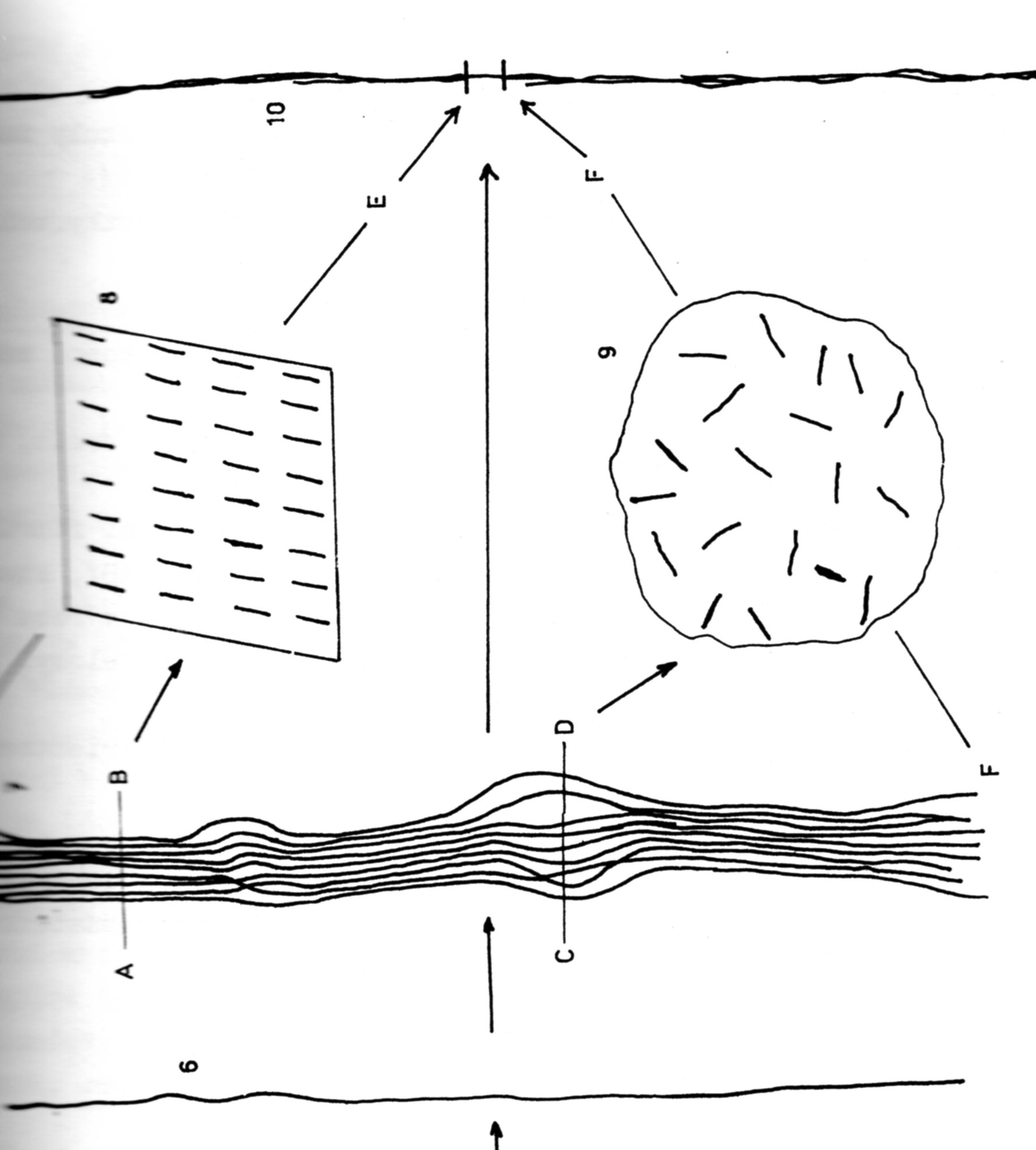 MICROFIBRIL:
 THICKNESS  is usually      		  3 – 30 nm
  LENGTH is usually Units of Microns
January 7/2018
NATURAL POLYMERS MU SCI 7 2018
42
Crystalline Structure of Cellulose I
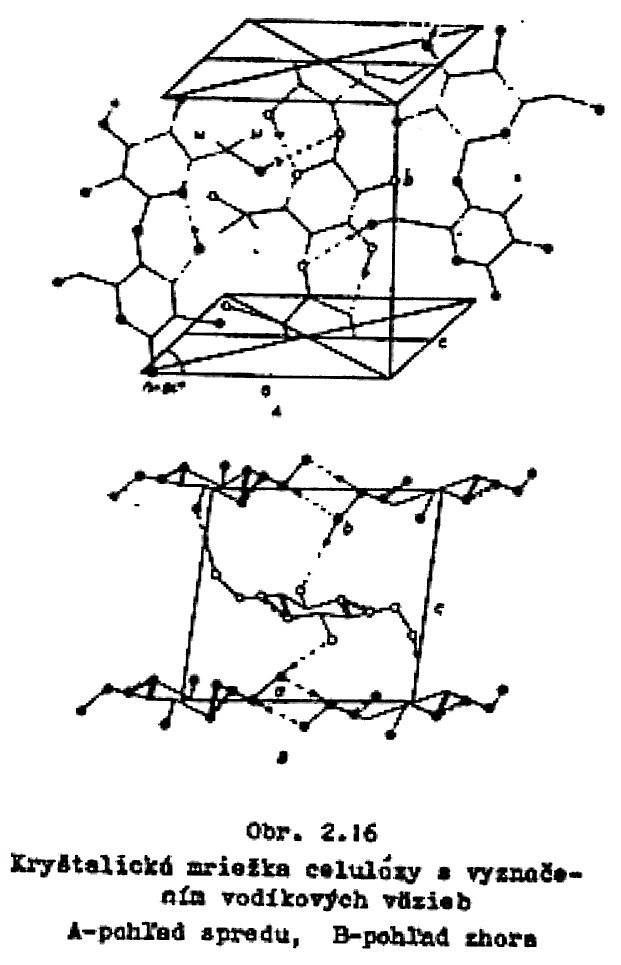 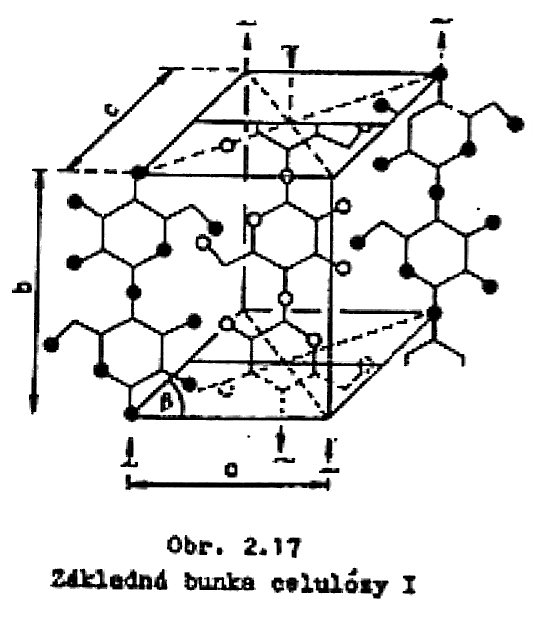 Basic Cell of Cellulose
Crystal lattice of Cellulose with marked Hydrogen Bonds
Strong Interactions via 
Hydrogen Bonds
January 7/2018
NATURAL POLYMERS MU SCI 7 2018
43
Crystalline Structure of Cellulose II
I – Native Cellulose 
II – REGENERATED Cellulose 
III – It is formed via Action of Ammoniac or Amine on I or II Cellulose 
IV –by Heat Treatment + Glycerine on I or II Cellulose 
X – via Action of HCl, H2SO4, H3PO4
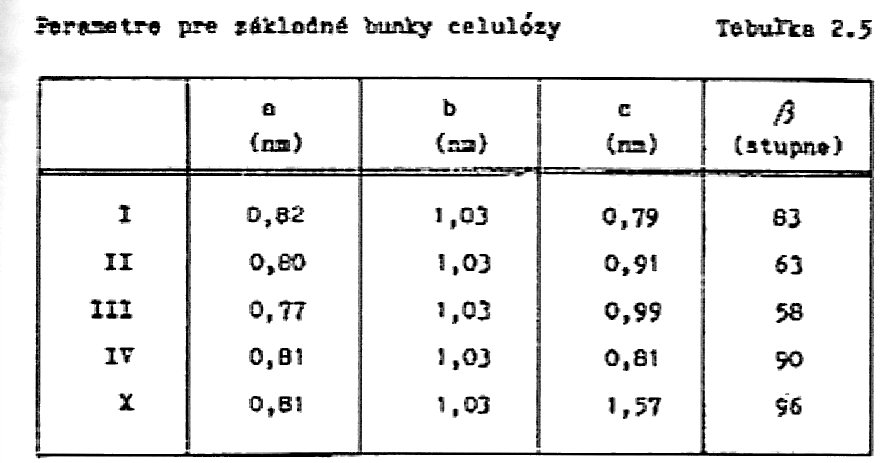 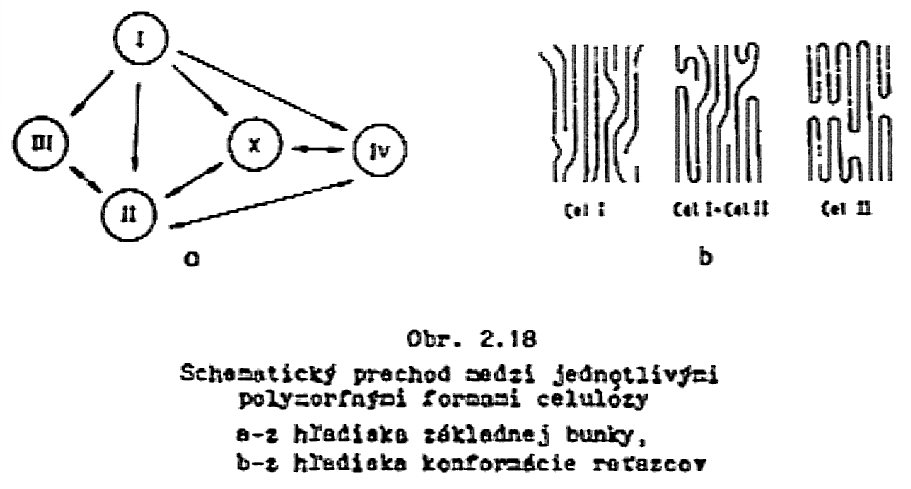 Scheme of Transition between Individual Polymorphid Forms of Cellulose
January 7/2018
NATURAL POLYMERS MU SCI 7 2018
44